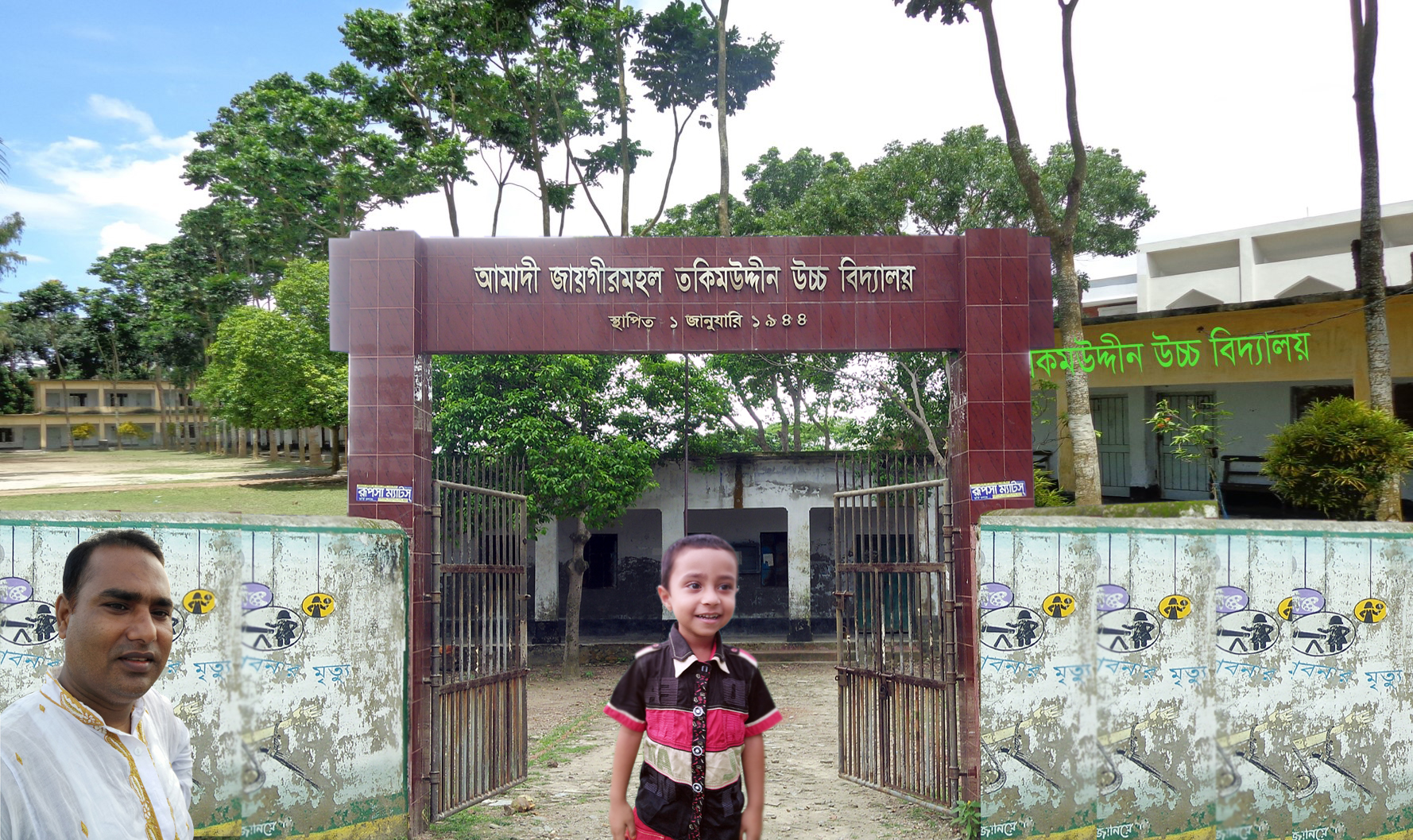 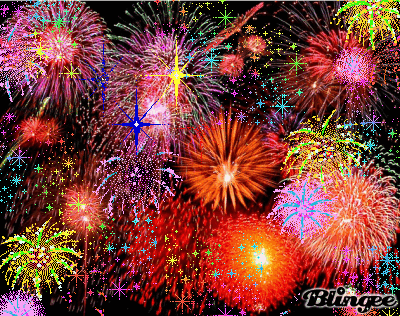 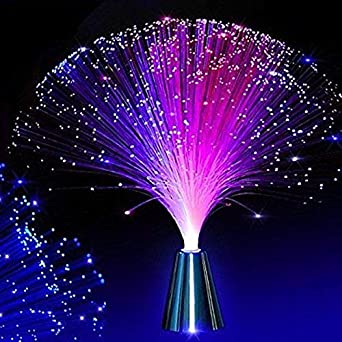 মাল্টিমিডিয়া শ্রেণি কক্ষে সকলকে
স্বাগতম
পরিচিতি
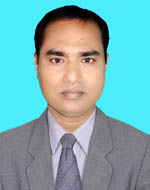 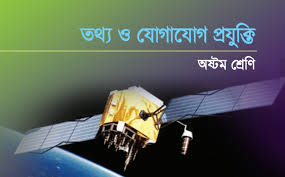 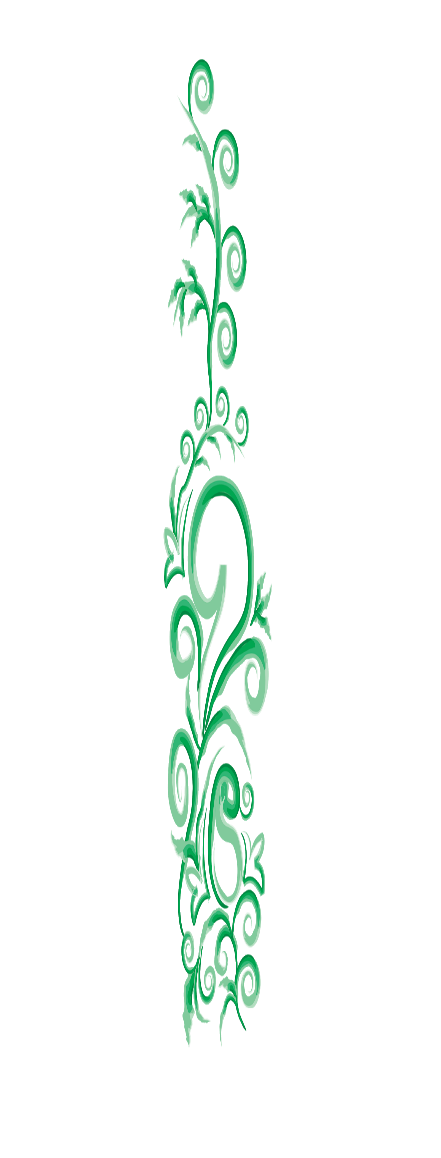 শ্রেণি : ৮ম
বিষয় : তথ্য ও যোগাযোগ প্রযুক্তি
অধ্যায় : দ্বিতীয়
পাঠ : স্যাটেলাই
সময় : ৫০ মিনিট
তারিখ : 08/০1/২০২1
মোঃ আসাফুর রহমান
সহকারী শিক্ষক
আমাদী জায়গীরমহল তকিমউদ্দীন উচ্চ বিদ্যালয়
কয়রা, খুলনা।
মোবাইল নং- 01919 99 93 97
ই-মেইল: asafurajtschool@gmail.com
এসো আমরা একটি ভিডিও দেখি।
তথ্য প্রেরণের সব থেকে কার্যকারী মাধ্যম কি?
ভিডিওটি থেকে কি দেখলে।
তথ্য প্রেরণ করা হচ্ছে।
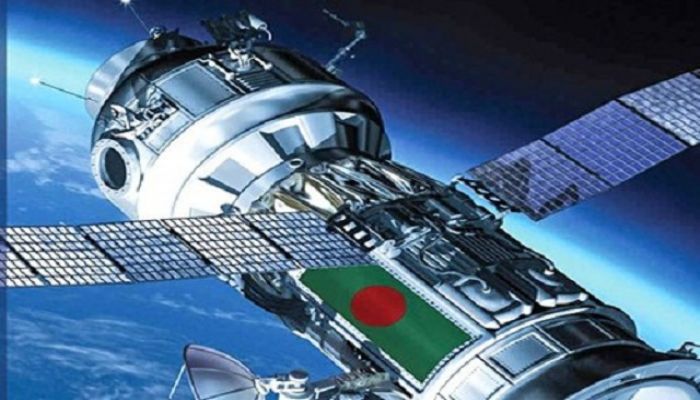 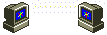 স্যাটেলাইট
আজকের পাঠ
স্যাটেলাইট
শিখনফল
এই পাঠ শেষে শিক্ষার্থীরা =
স্যাটেলাইট কী তা বলতে পারবে।
স্যাটেলাইট ও অন্য মাধ্যমের মধ্যে পার্থক্য করতে পারবে।
স্যাটেলাইটের কার্যকারিতা বর্ণনা করতে পারবে।
মানব জীবনে স্যাটেলাইট এর গুরুত্ব বর্ণনা করতে পারবে।
এসো আমরা কিছু স্যাটেলাইটের ছবি দেখি।
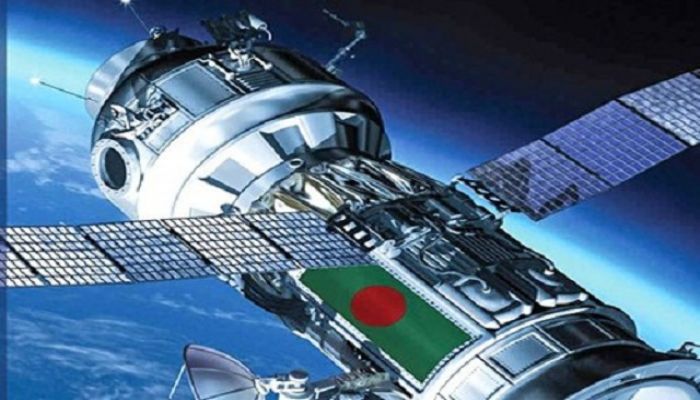 আমাদের দেশের সবচাইতে আলোচিত একটি স্যাটেলাইটের চিত্র।
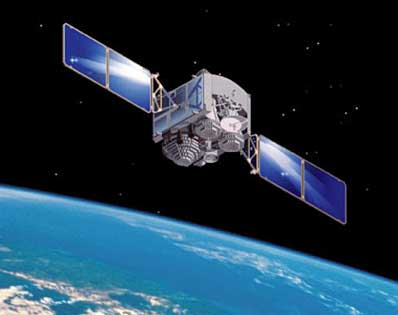 মহাকাশে পৃথিবীকে ঘিরে ঘুরতে থাকা কৃত্রিম উপগ্রহ হল স্যাটেলাইট।
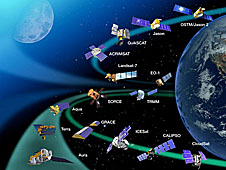 স্যাটেলাইট মহাকাশে পৃথিবীকে ঘিরে ঘুরতে থাকে।
এগুলো স্যাটেলাইটের কাজ করার চিত্র।
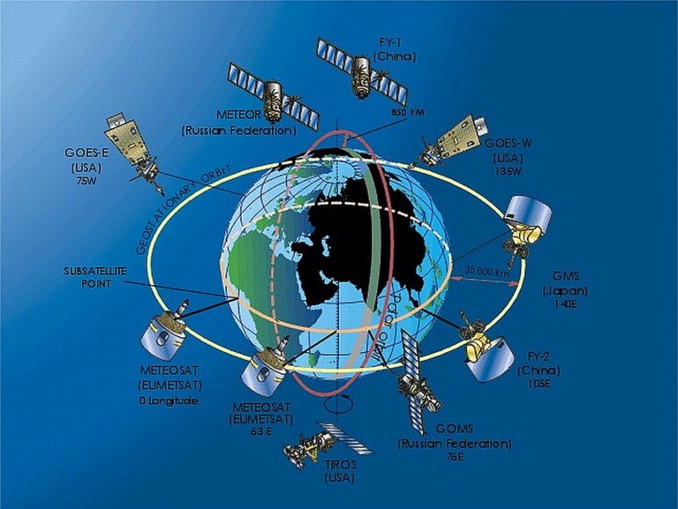 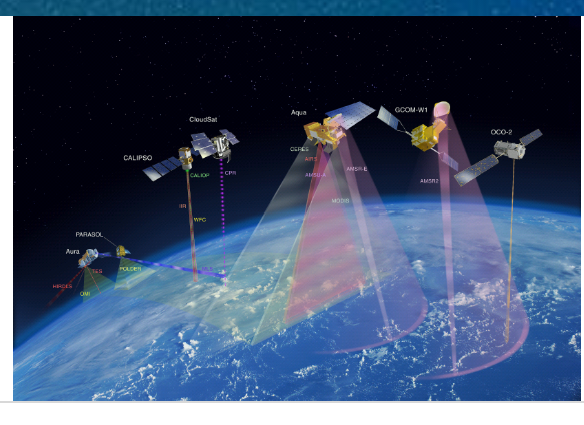 স্যাটেলাইট প্রথিবীর চার পাশে ঘুরছে।
স্যাটেলাইট প্রথিবীতে তথ্য প্রেরণ করছে
একক কাজ
স্যাটেলাইট কাকে বলে?
 বাংলাদেশের প্রেরিত স্যাটেলাইটের নাম কি?
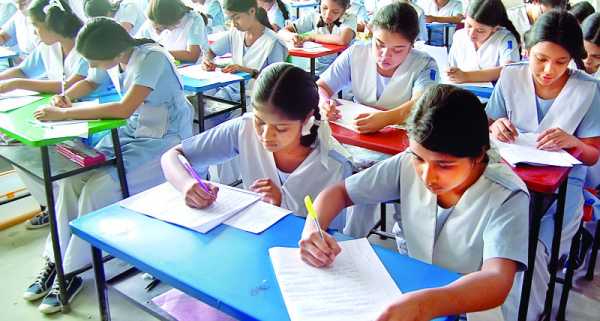 স্যাটেলাইট মহাকাশে পৃথিবীকে ঘিরে ঘুরছে
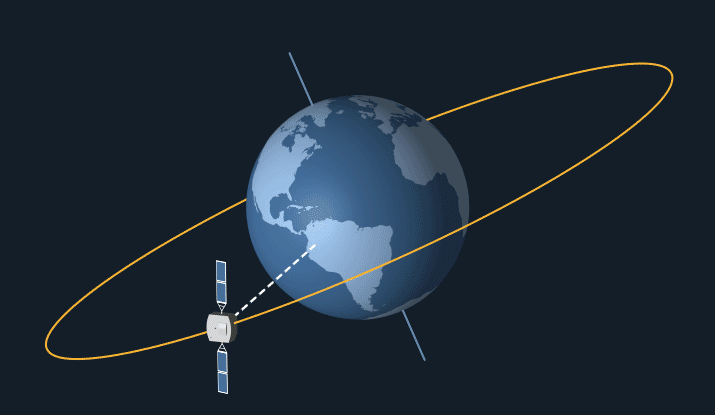 পৃথিবীর মাধ্যকর্ষণ বলের কারণে ঘোরে বলে জ্বালানীর প্রয়োজন হয় না
জিও স্টেশনারির মাধ্যমে পৃথিবীর এক প্রান্ত থেকে সিগন্যাল অন্য প্রান্তে পাঠিয়ে দেয়
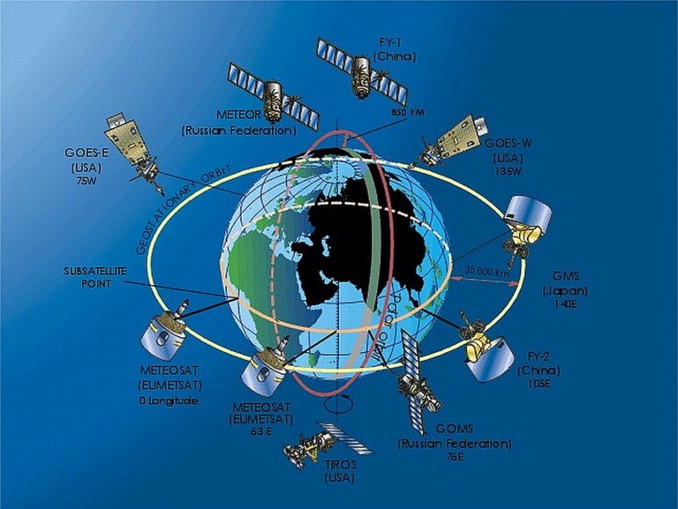 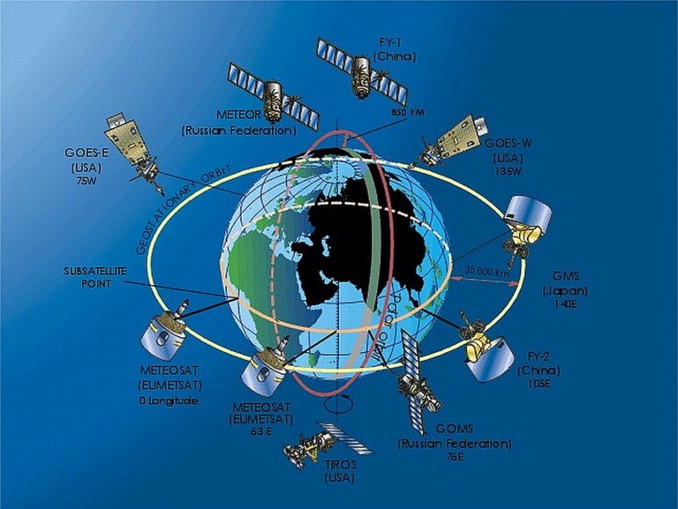 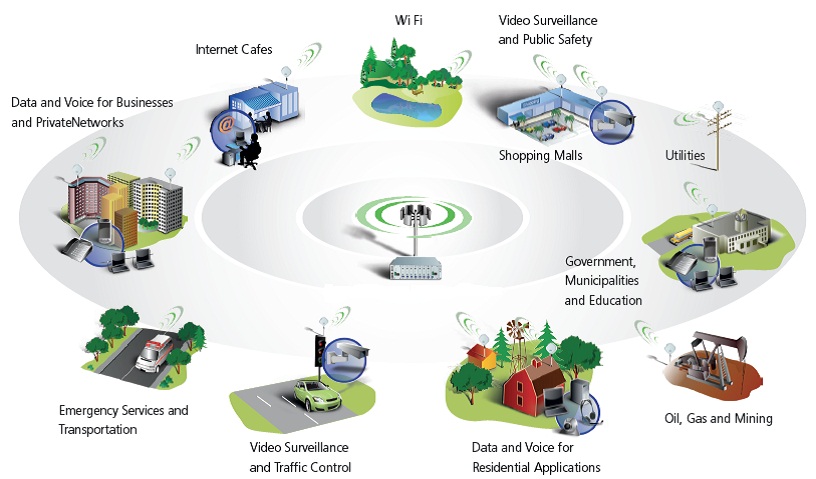 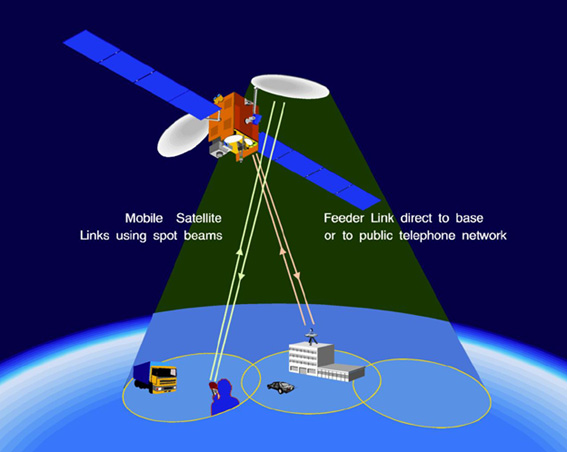 জোড়ায় কাজ
স্যাটেলাইট যে স্টেশনারীর মাধ্যমে তথ্য আদান   
	প্রদান করে তার নাম কী? এবং এর কাজ বর্ণনা কর।
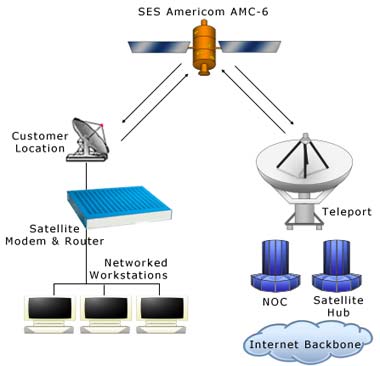 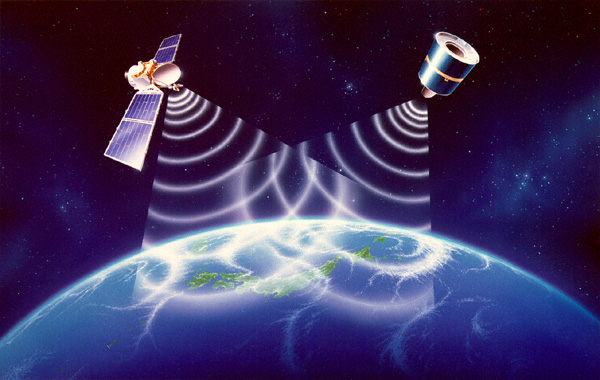 দলীয় কাজ
স্যাটেলাইট মানব জীবনে আশির্বাদ না অভিশাপ বর্ণনা দাও।
মূল্যায়ন
বাংলাদেশের প্রেরিত প্রথম স্যাটেলইটের কার্যকারিতার মেয়াদ কত বছর?
স্যাটেলাইট ও অপটিক্যাল ফাইবারের মধ্যে কোনটি দ্রুত কাজ করে?
বাড়ির কাজ
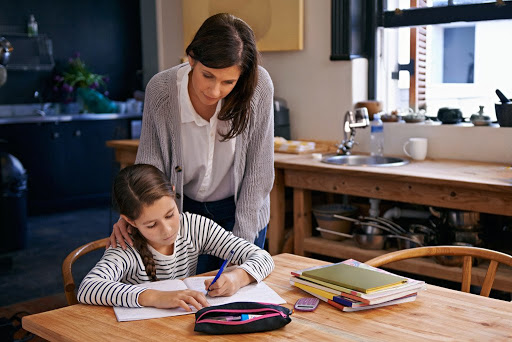 দ্রুত গতির ইন্টারনেটের জন্য স্যাটেলাইট এর চেয়ে সাবমেরিণ কেবল বেশি কার্যকর, যুক্তি দ্বারা বোঝাও।
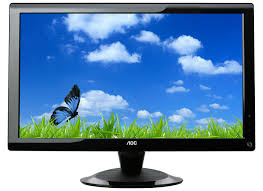 সমাপ্ত
সমাপ্ত
সকলকে ধন্যবাদ    সকলকে ধন্যবাদ
সকলকে ধন্যবাদ    সকলকে ধন্যবাদ